Blank Business Model Canvas
Dr. Hood’s BUS 450 Capstone
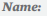 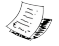 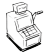